Fungicides on our corn fields: A Case study on foliar fungicide useDecisions in the US Corn Belt
Readings and recordings
One Family two views on how to run an Iowa farm
http://www.npr.org/templates/story/story.php?storyId=89740681

	What recession? It’s boom time for Nebraska farms
http://www.wbur.org/npr/134054231/what-recession-its-boom-time-for-nebraska-farms

	Plant health benefits of foliar fungicides
http://www.youtube.com/watch?v=8c7J46fGJhg

Foliar fungicides on corn?
http://msue.anr.msu.edu/news/foliar_fungicide_use_in_corn
[Speaker Notes: Important links instructors can provide to students to prepare for the class (20-30 minutes preparation time)]
Break-even scenarios for corn (bu/A)
200 bu = approx. 13,000 kg
Source: Kiersten Wise. Used by permission
[Speaker Notes: The a
https://www.google.com/url?sa=t&rct=j&q=&esrc=s&source=web&cd=1&cad=rja&uact=8&ved=0ahUKEwjijOajpuvJAhWD5yYKHW-sCnkQFggdMAA&url=http%3A%2F%2Fwww.uvm.edu%2Fextension%2Fcropsoil%2Fwp-content%2Fuploads%2FBergstromVermontCornSoyforPost1.21.14.pdf&usg=AFQjCNGnf8Mj0GOh_3ZBuYNi59XzeUqFBg&sig2=FBYiJJJVXsac3oPoESIumQ

Attached graphic plots break even scenarios  different prices of grain corn and fungicide application]
Prices for grain 1989 -2015
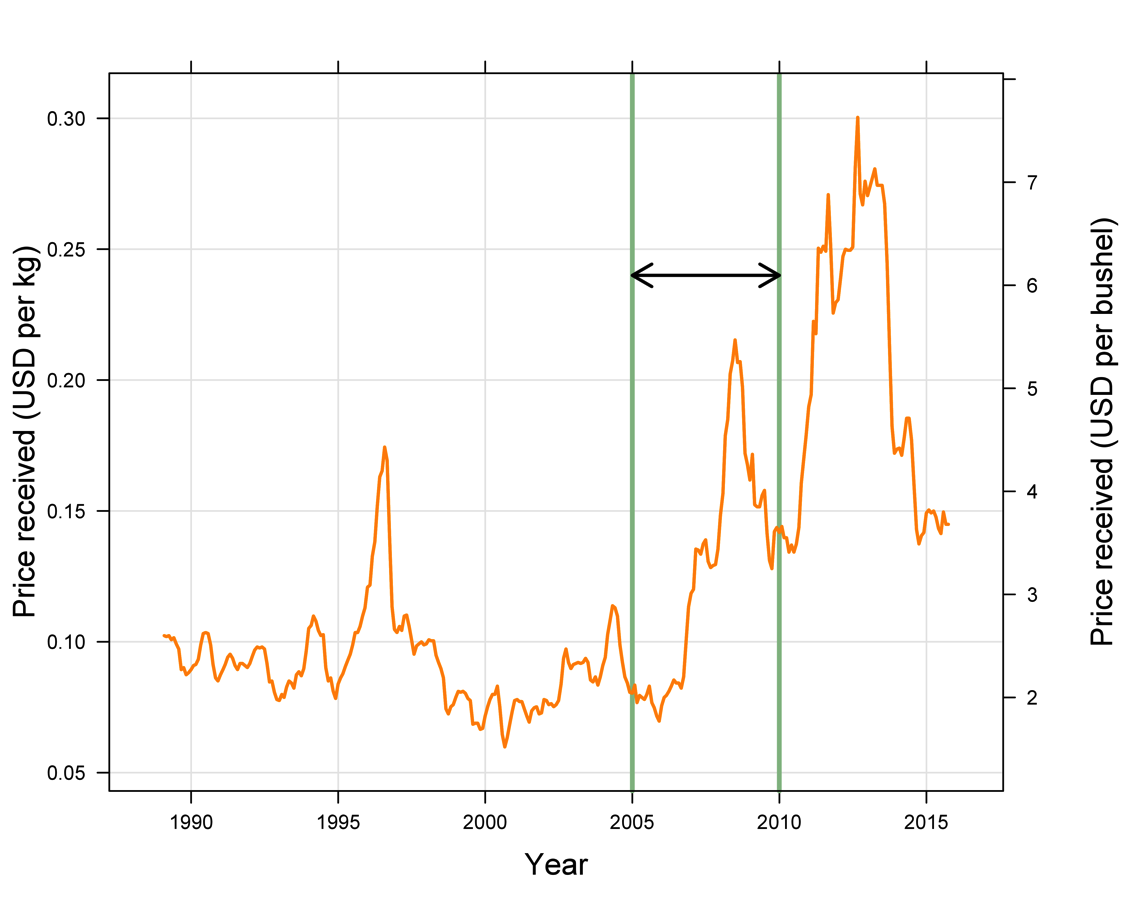 Data from the USDA National Agricultural Statistics Service
http://usda.mannlib.cornell.edu/MannUsda/viewDocumentInfo.do?documentID=1002